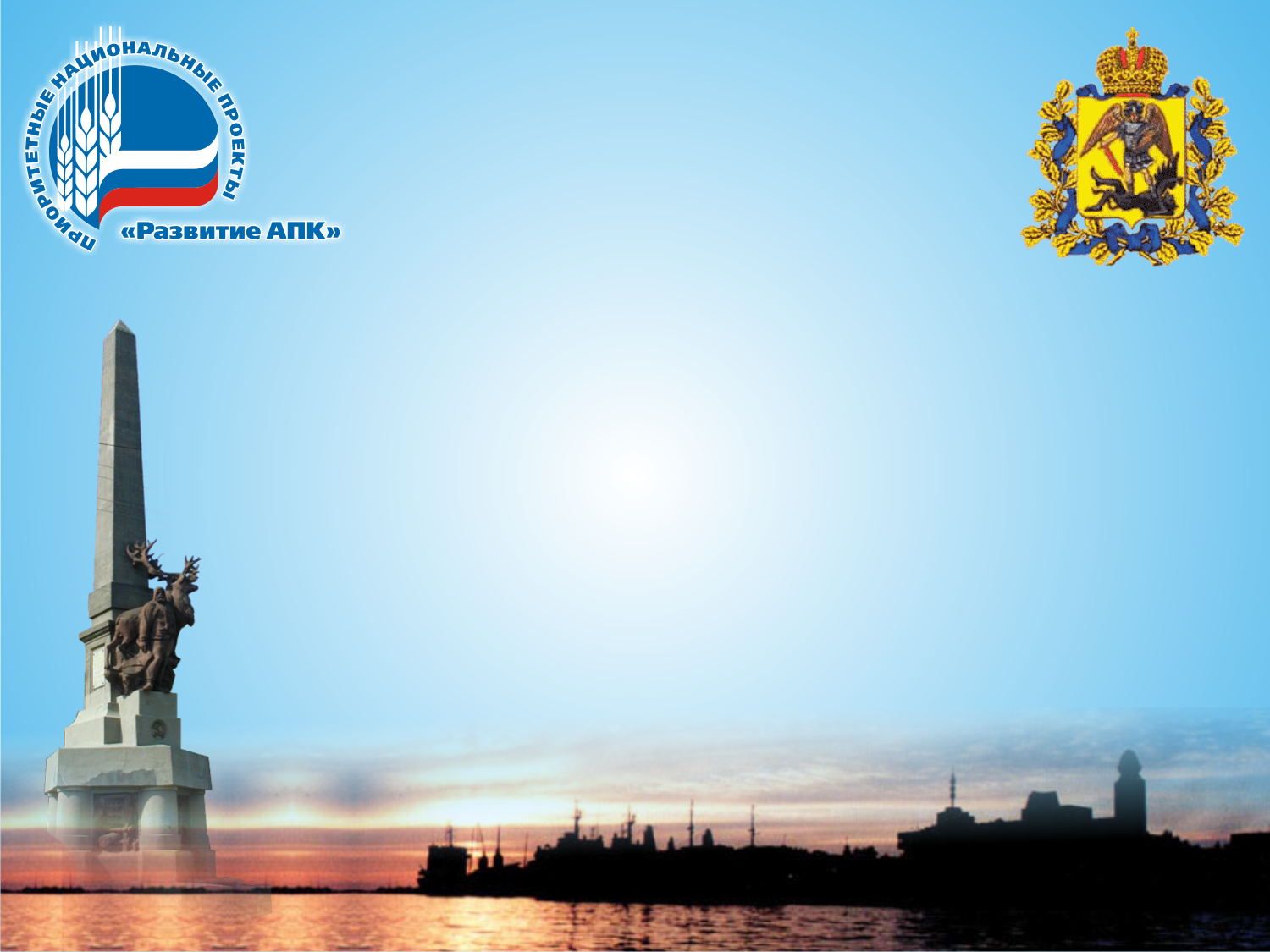 Состояние и перспективы развития 
молочного животноводства
в Архангельской области
Министерство агропромышленного комплекса и торговли Архангельской области
март 2019 года
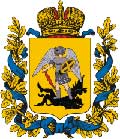 Правительство Архангельской области
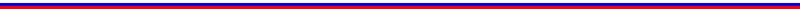 Развитие сельского хозяйства Архангельской области осуществляется   в рамках государственной программы развития сельского хозяйства
Целевые показатели федеральной государственной программы
Направления государственной поддержки
Федеральная государственная программа развития сельского хозяйства         (постановление Правительства РФ            от 14 июля 2012 г. №  717)
утверждает
Разработана во исполнение положений федеральной государственной программы
Соглашения о гос. поддержке МСХ РФ
Целевые показатели государственной программы                Архангельской области
Государственная программа развития сельского хозяйства Архангельской области                         на 2013–2021 годы
Соответствуют целевым показателям федеральной государственной программы
Невыпол-нение
Возврат части средств в федеральный бюджет (штрафные санкции)
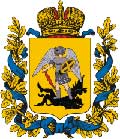 Правительство Архангельской области
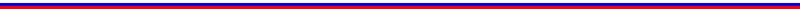 Динамика и структура производства молока                                                                 в Архангельской области
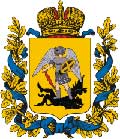 Правительство Архангельской области
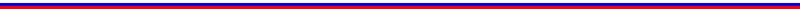 Реализация молока в 2018 году
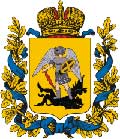 Правительство Архангельской области
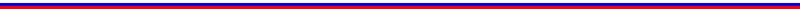 Продуктивность коров в сельскохозяйственных предприятиях области
5
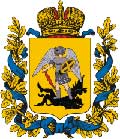 Правительство Архангельской области
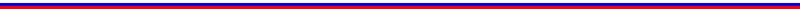 Объем государственной поддержки сельского хозяйства 
Архангельской области  в 2018 году 
-  930,6 млн. рублей
6
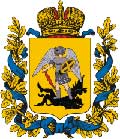 Правительство Архангельской области
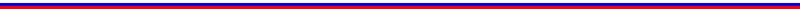 Инвестиционные проекты в 2018 году
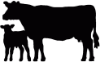 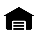 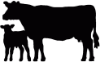 Объем инвестиций в 2018 году – свыше 700 млн. рублей
 (107% к 2017 году)
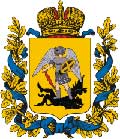 Правительство Архангельской области
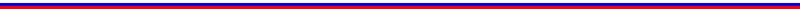 Инвестиционные проекты реализуемые 
в 2019 году
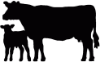 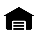 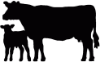 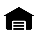 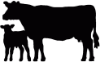